SUBSECRETARÍA DE AHORRO Y EFICIENCIA ENERGÉTICA
SECRETARÍA DE PLANEAMIENTO ENERGÉTICO ESTRATÉGICO
Programa de Implementación de un Sistema de Gestión de la Energía según Norma ISO 50001
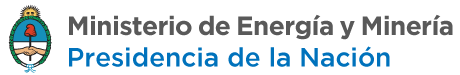 Abril de 2016
¿Qué es la Norma ISO 50001?
Es una Norma Internacional basada en el ciclo de mejora continua “Planificar – Hacer – Verificar – Actuar”(PDCA) que incorpora la gestión de la energía a las prácticas habituales de la organización
Objetivos
Ayudar a las organizaciones a hacer un mejor uso de sus activos que consumen energía.
Promover las mejores prácticas de utilización de la Energía.
Reducir de emisiones de gases de efecto invernadero 
Permitir la integración con otros sistemas de gestión de la organización

Ventajas
Generar el conocimiento de dónde se consume realmente la energía, cuál es el potencial de ahorro y cuál es el costo de implementar las medidas para la mejora (Línea de Base)
Procesos más competitivos pues se necesita menos energía para dar los mismos servicios 

Aplicación
Es aplicable a organizaciones de todo tipo y tamaño, independientemente de sus condiciones geográficas, culturales o sociales. Por ejemplo:
Empresas manufactureras
Edificios
Centros comerciales
Aeropuertos
Descripción del Proyecto
Objetivo
Implementar y certificar un Sistema de Gestión de la Energía basado en la Norma ISO 50001, en 9 medianas o grandes empresas del sector industrial argentino.

Financiamiento
La SSAyEE financia la etapa de Implementación del SGE y Capacitación del personal. Los trabajos los realizará una consultora especializada. 
La Empresa beneficiaria se compromete a certificar, a su cargo, la Norma ISO50001 ante un organismo certificador.


Requisitos de las empresas para participar
Tener un consumo energético considerable
Ser Mediana o gran Empresa
Tener certificada la Norma ISO9001 o ISO14001

Plazo de Ejecución
El plazo de Análisis de Brechas, Capacitación e Implementación del SGE es de  240 días a partir de la firma del contrato.
Financiado por la SSAyEE
Financiado por la industria
Análisis de Brechas, Capacitación e Implementación del SGE
Certificación Norma ISO 50001
Firma de Contrato
(abril 2016)
240 días
Finalización
(Dic. 2016)
60 días
Publicación de Guías
(junio 2016)
Estado de situación y próximas acciones
Estado del Proyecto Piloto: En ejecución. Cerrada la inscripción 
Firma adjudicada para la ejecución de los trabajos: ATISAE ARGENTINA S.A
9 empresas beneficiarias




Se realizaron las primeras visitas de relevamiento a las empresas
AESA S.A.
Compañía Industrial Cervecera S.A. (CCU)
Curtiembre Fonseca
Las Camelias S.A.
PVC Tecnocom S.A.
Rayen Cura SAIC
SanCor Coop. Unidas Limitadas
YPF S.A.
YPF Tecnología
Próximas acciones
Promocionar las Guías de Implementación del SGE
Difundir los resultados del proyecto
Evaluar modalidad y condiciones para una segunda etapa del programa